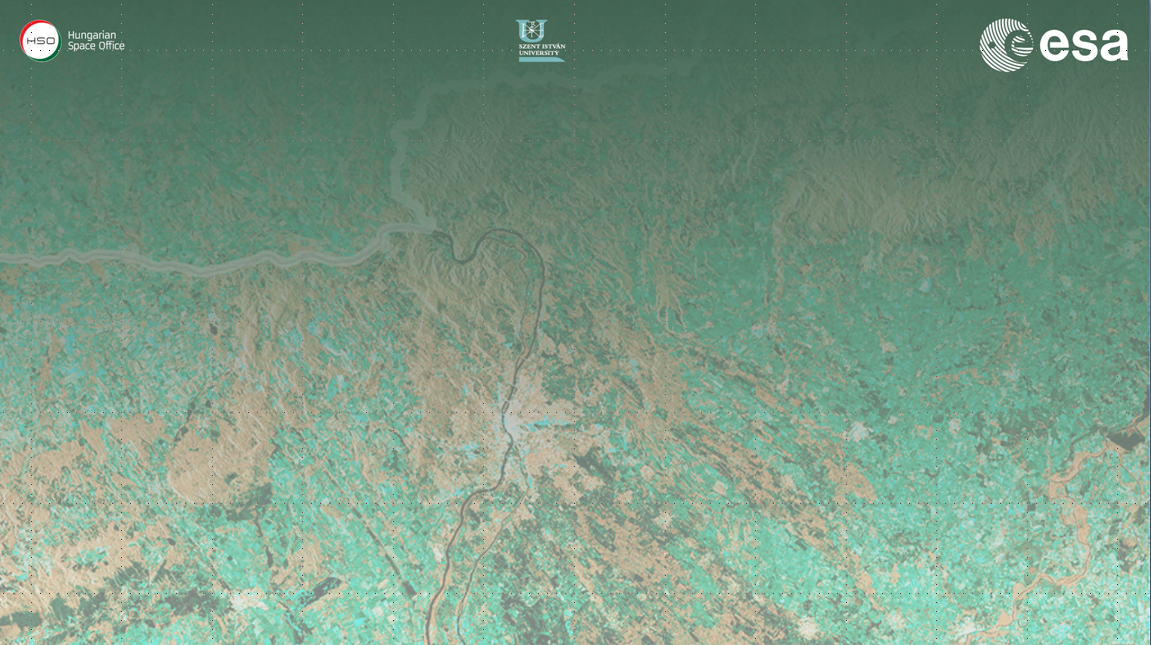 Forest SAR & Coherence

(Practical Session 2)
Erxue Chen       Lei Zhao

Chinese Academy of forestry
Forest Height inversion Based on Coherence
Software required:  PolSARpro & SNAP
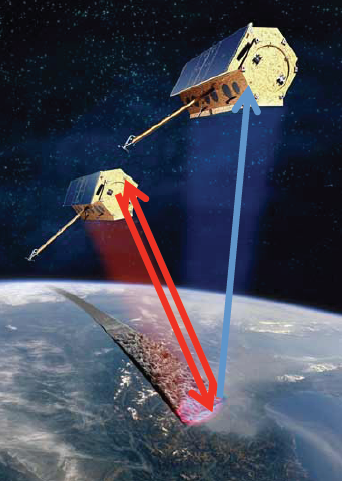 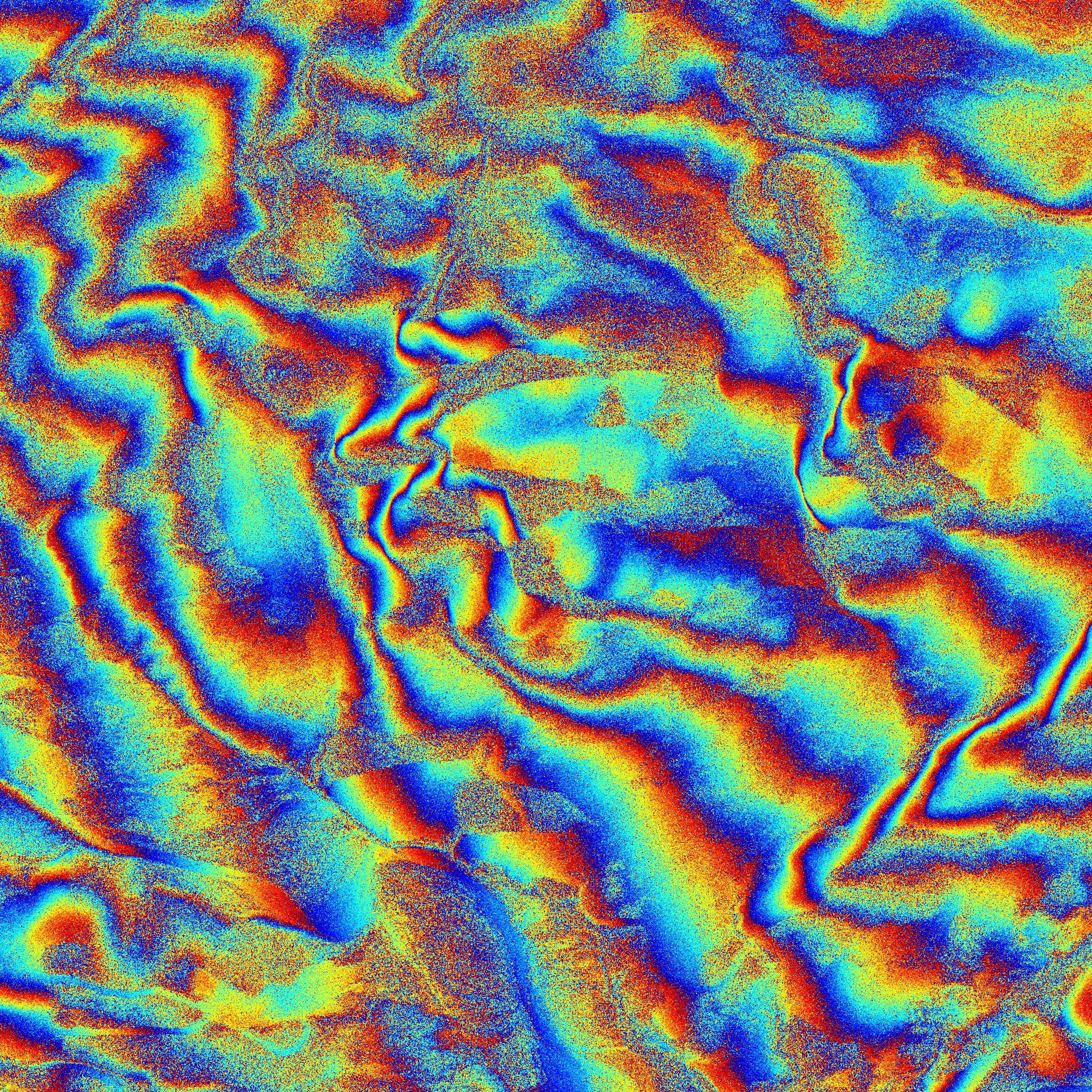 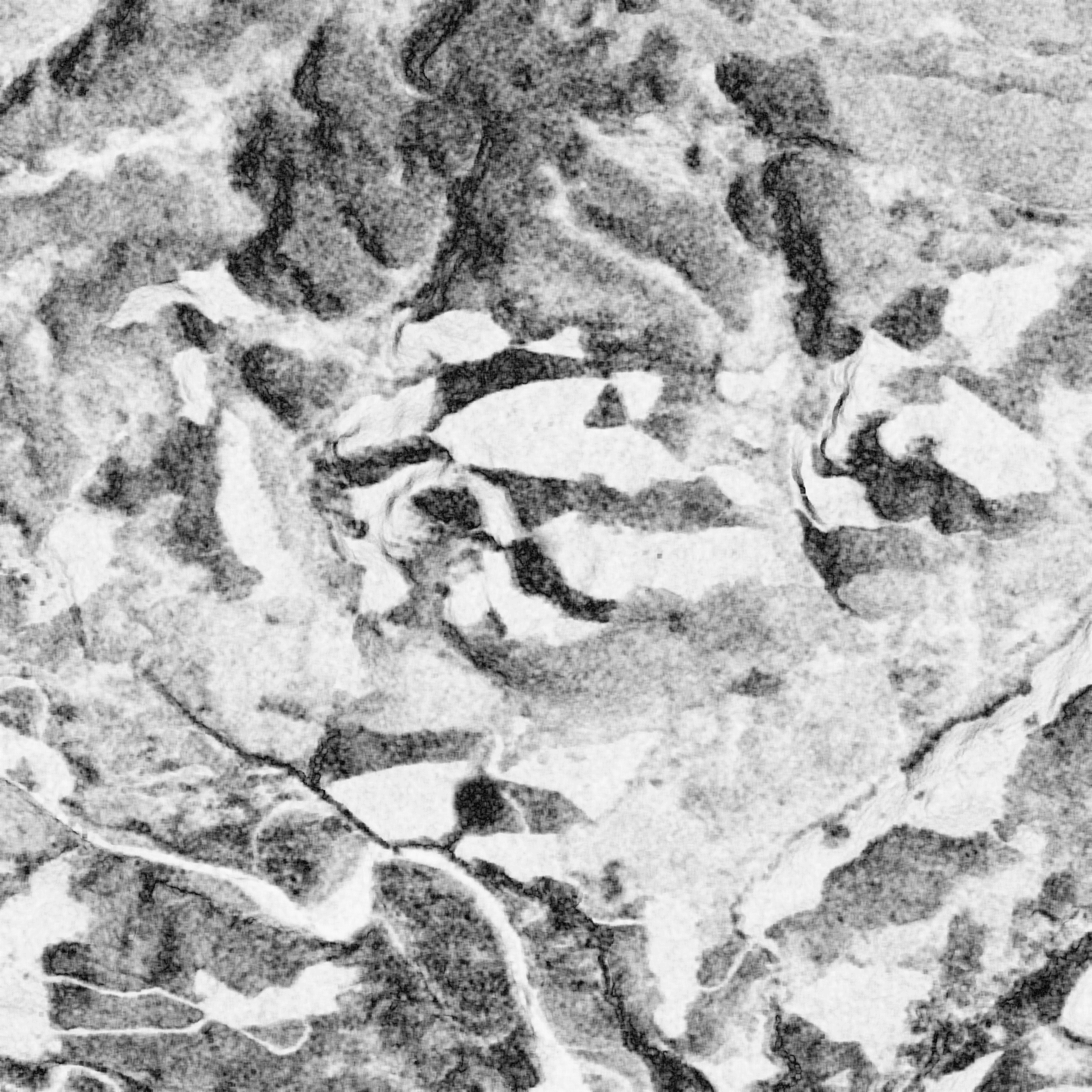 Tandem-X
Acknowledgements
This practical is based on the tutorial presented at POLInSAR 2013. (Prof. Cloude)

Tandem-X Radar Data provided courtesy of DLR, Germany.

Lidar Forest height validation Kmz file provided courtesy of Canadian forestry Service, Victoria, BC
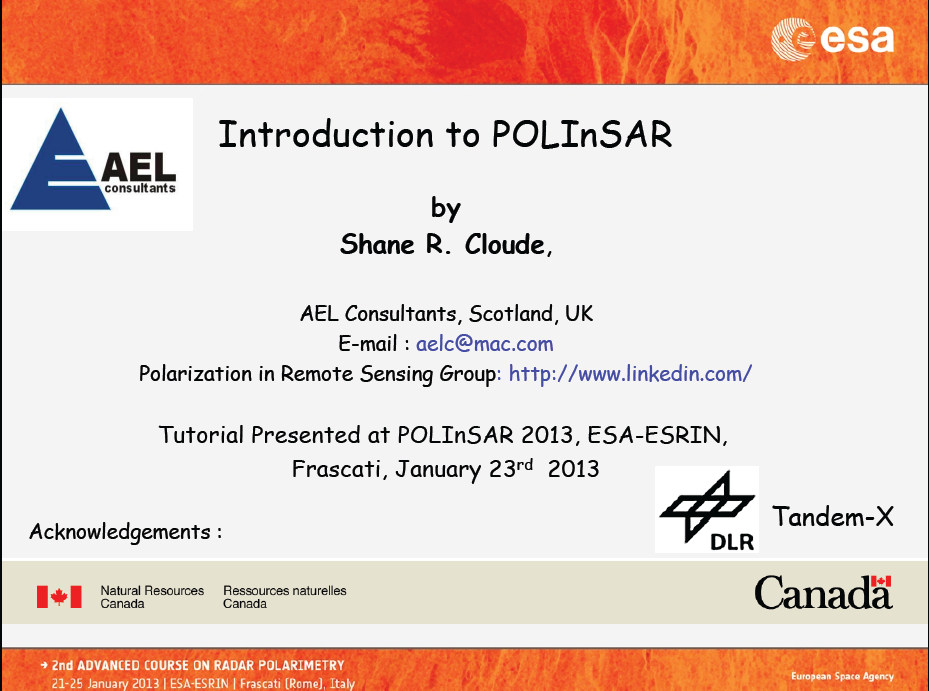 VOLUME COHERENCE MODEL
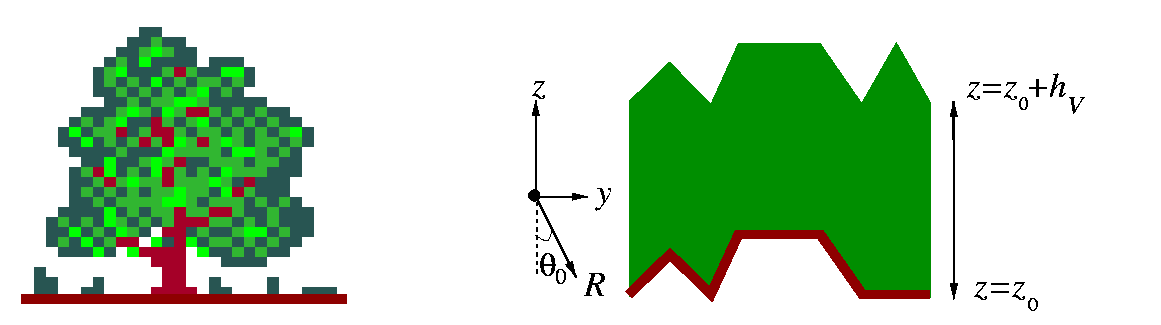 Topographic Phase:
Vertical Wavenumber:
If f(z) = 1 , a constant structure function, the volume coherence model becomes a function only of tree height.
SINC model
Based on the SINC model, forest height can be inverted as long as we obtain kz and coherence (γVOL).
f(z) = 1
Only two unknown parameters!
Working plan
Part 1. Coherence Estimation

Load Tandem-X data
Select Sub-Region
InSAR set up
Interferogram
Flat earth estimate
Flat earth remove
Coherence
Save Coherence Magnitude
Geocoding Coherence
Part 2. Kz calculation

Fixed Kz
Ambiguity height (hoa)



Local Kz
Local incidence angle file (θloc)
Angle of incidence center (θ0)
Part 3. Height inversion
Step1: Load Tandem-X data
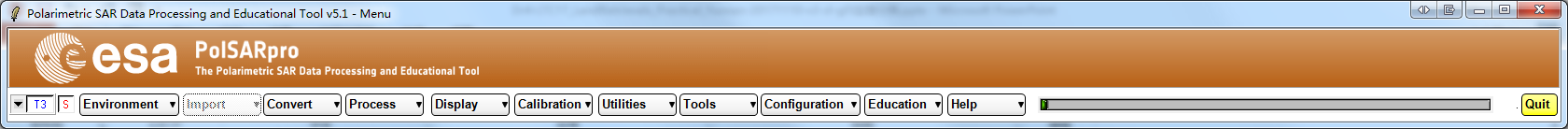 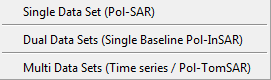 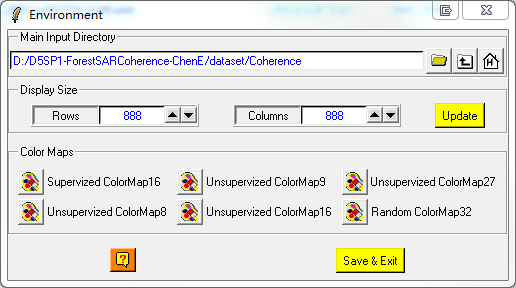 Step1: Load Tandem-X data
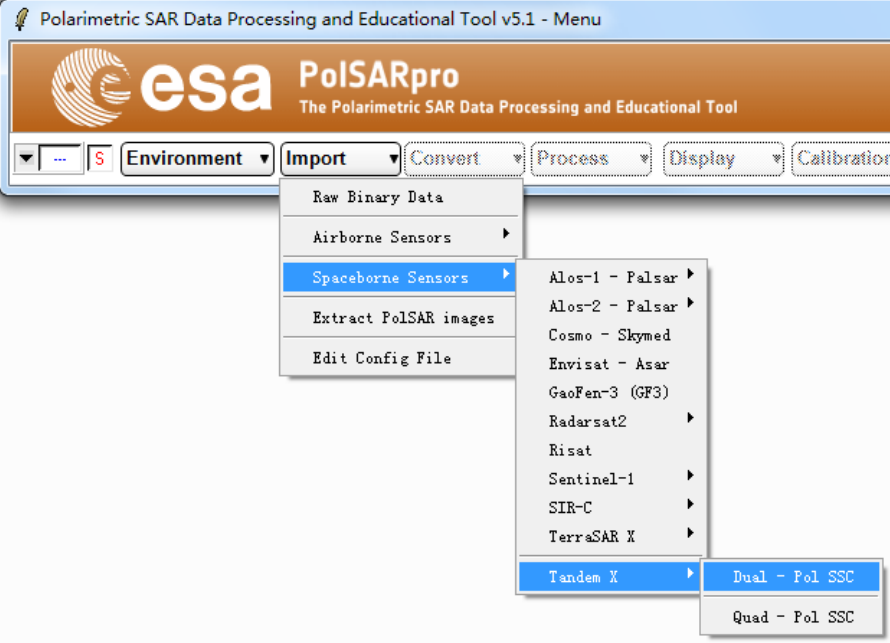 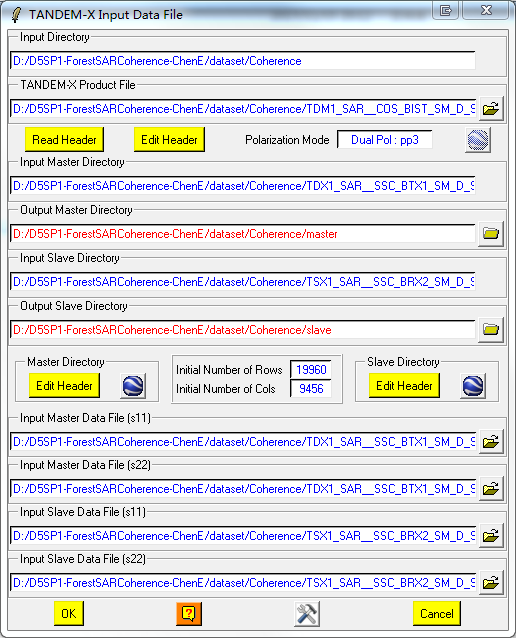 1
2
3
Step2: Select Sub-region
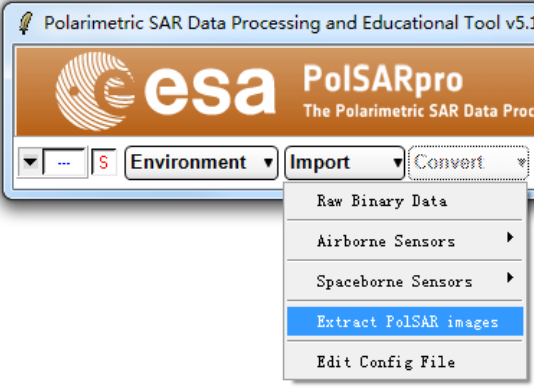 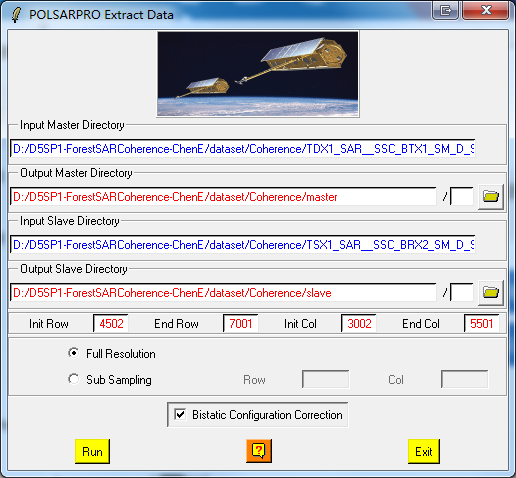 Notes:
Select region 25002500 pixels
4502 – 7001 row select
3002 – 5501 column select 
 Be sure to select ‘Bistatic Configuration Correction’
Step3: InSAR set up
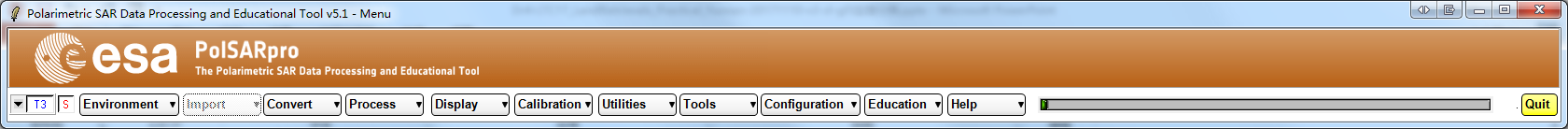 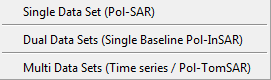 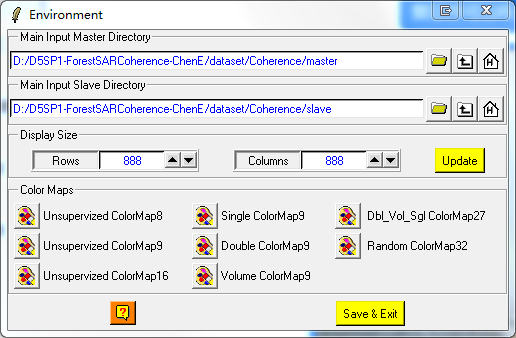 Step4: Interferogram
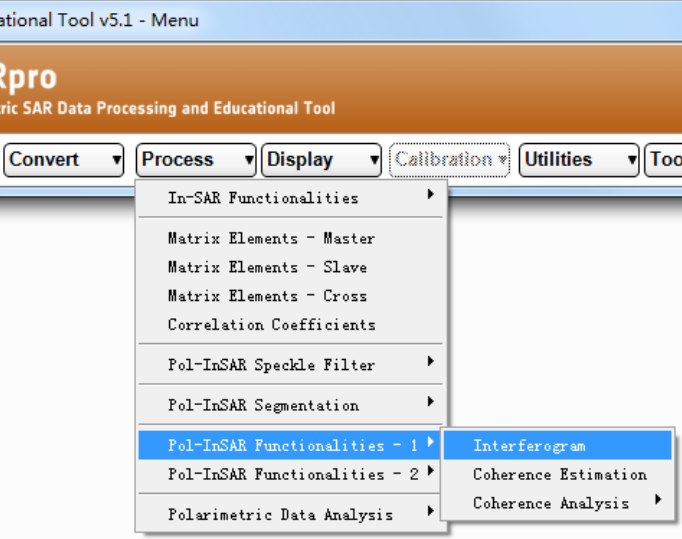 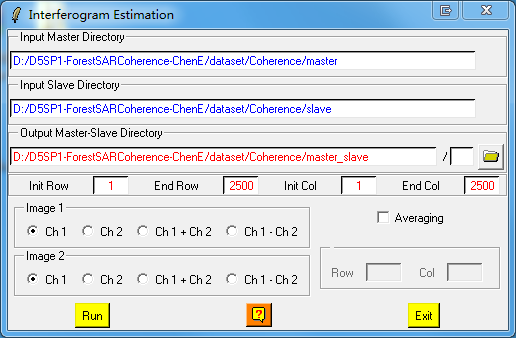 Step4: Interferogram
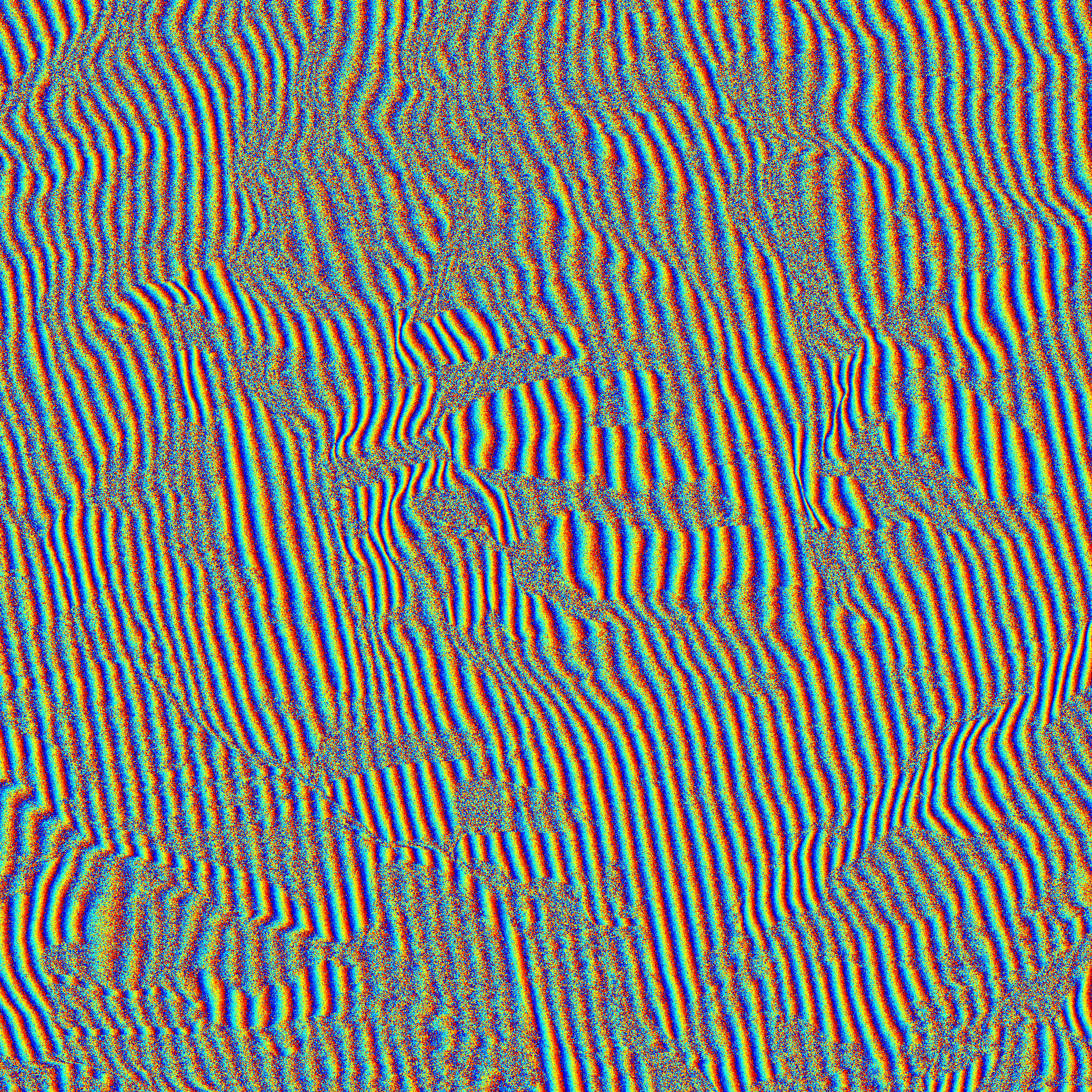 interferogram_Ch1_Ch1.bmp
Step5: Flat earth estimate
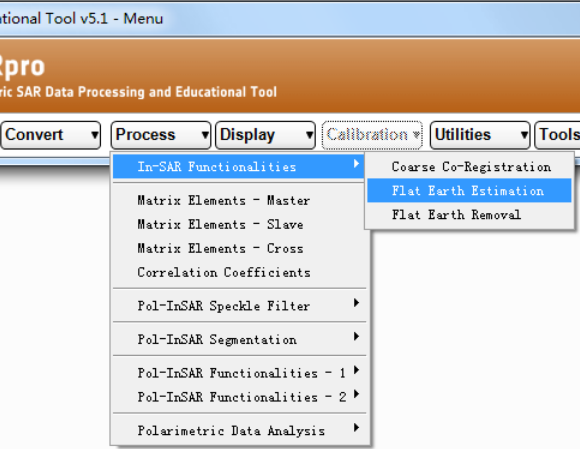 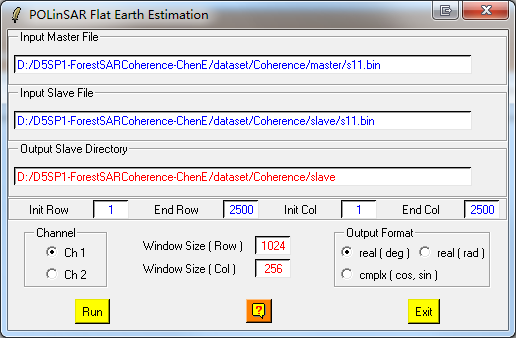 Step5: Flat earth estimate
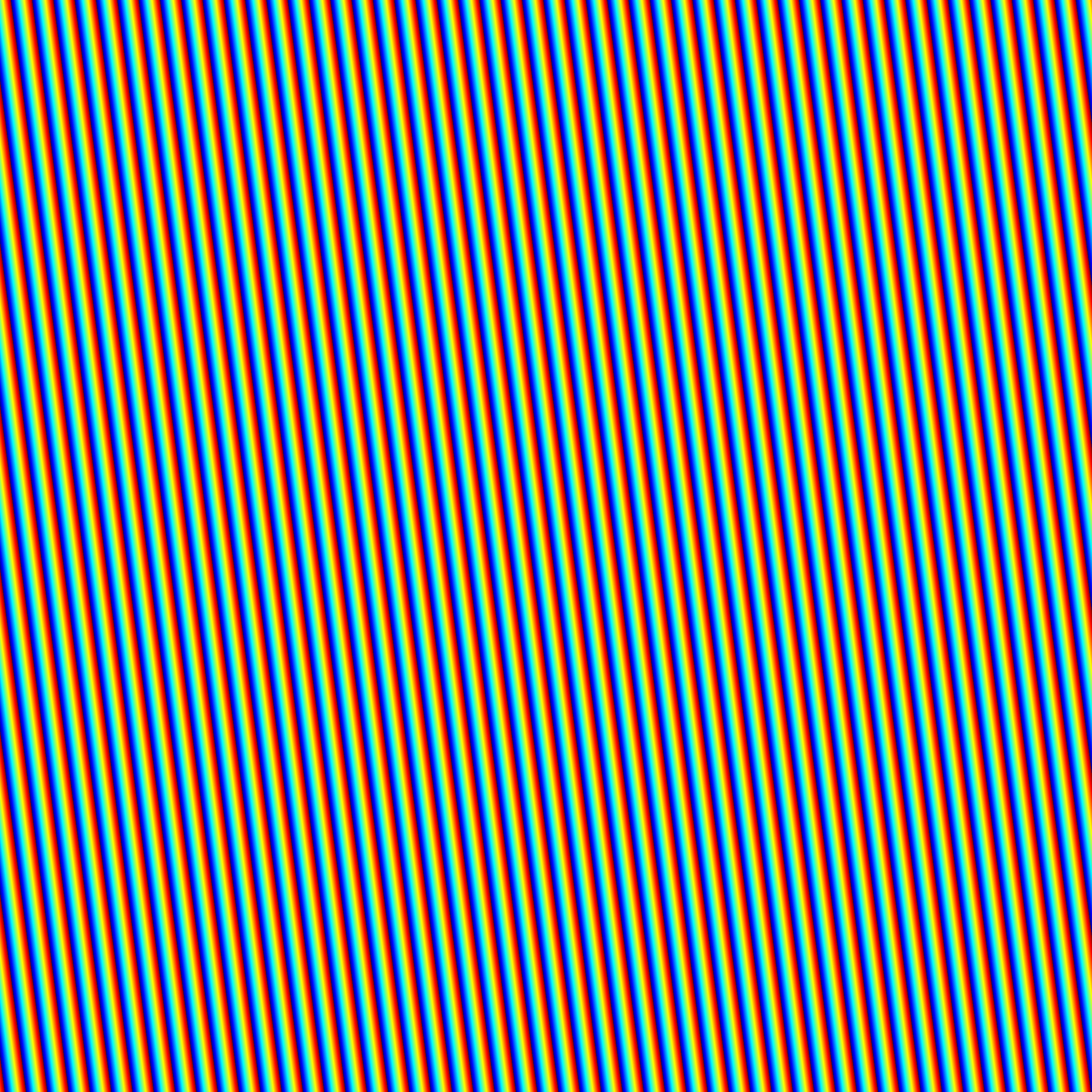 flat_earth_fft.bmp
Step6: Flat earth remove
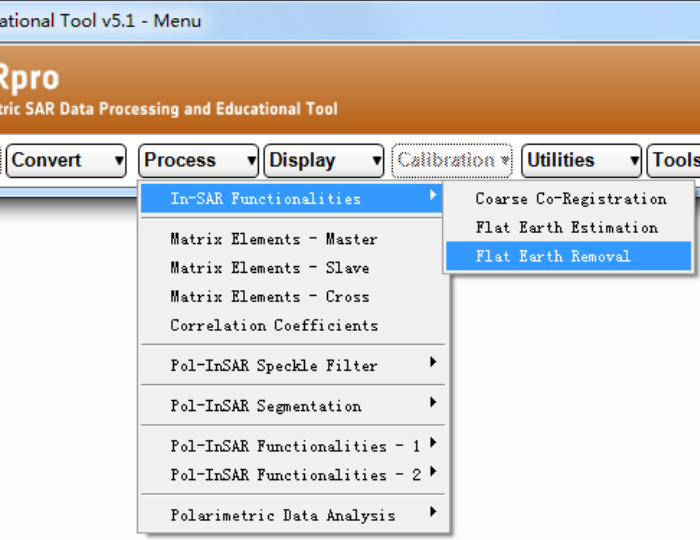 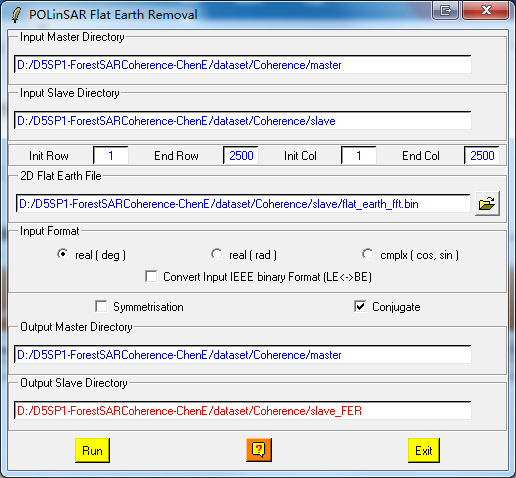 Step6: Flat earth remove
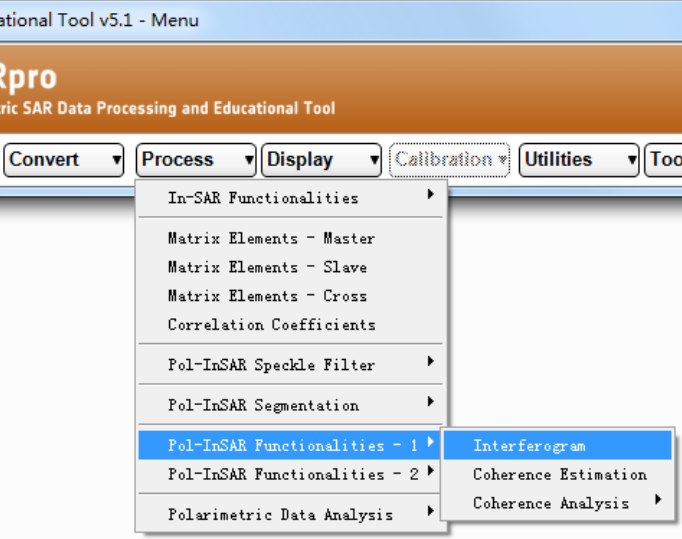 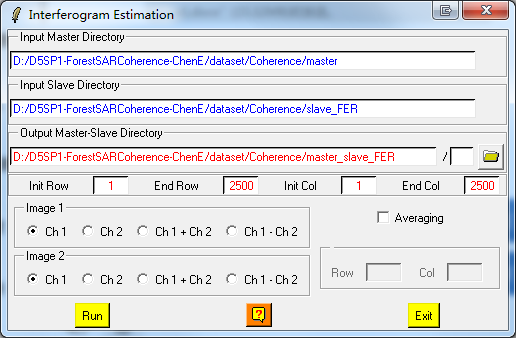 Check the effect of flat earth remove
Step6: Flat earth remove
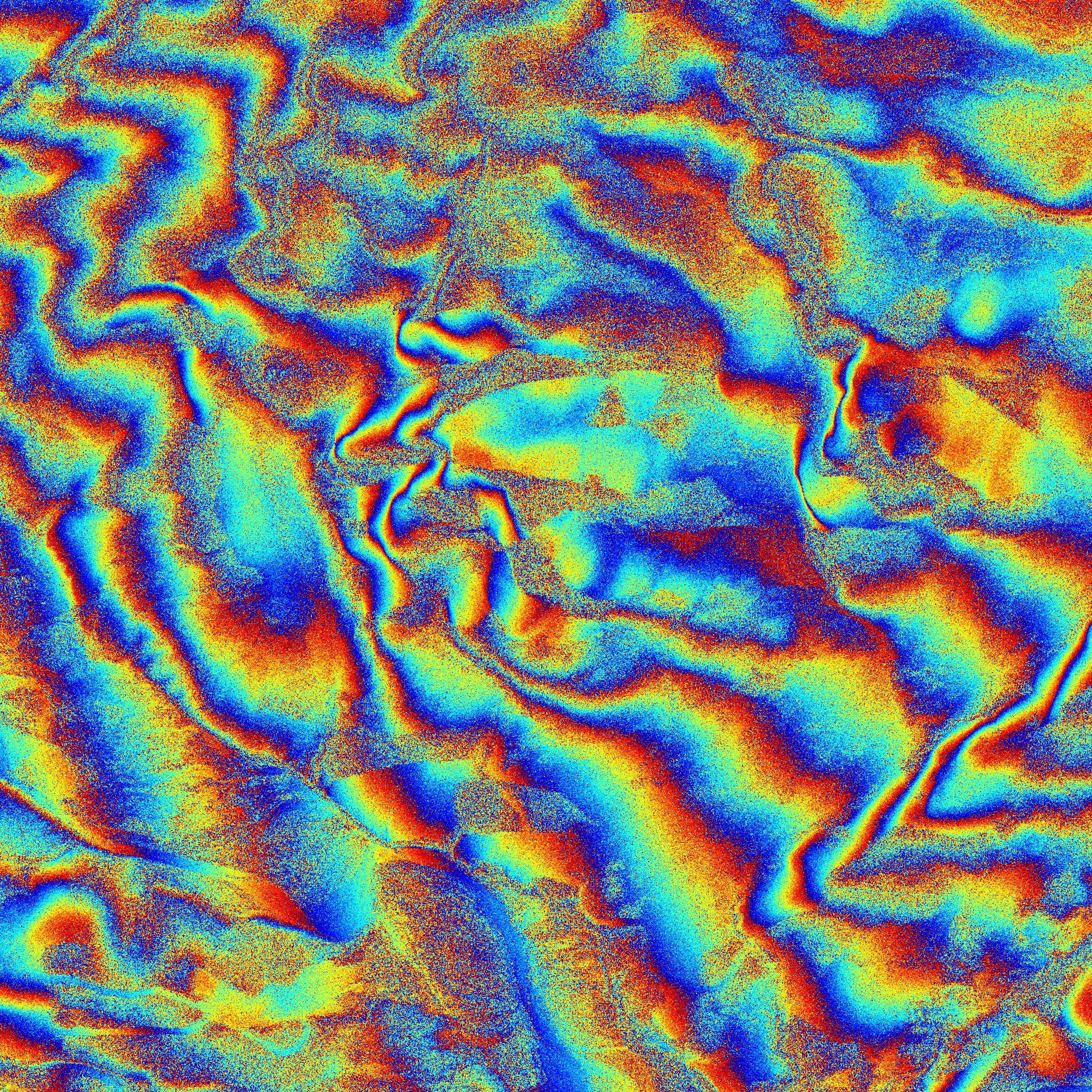 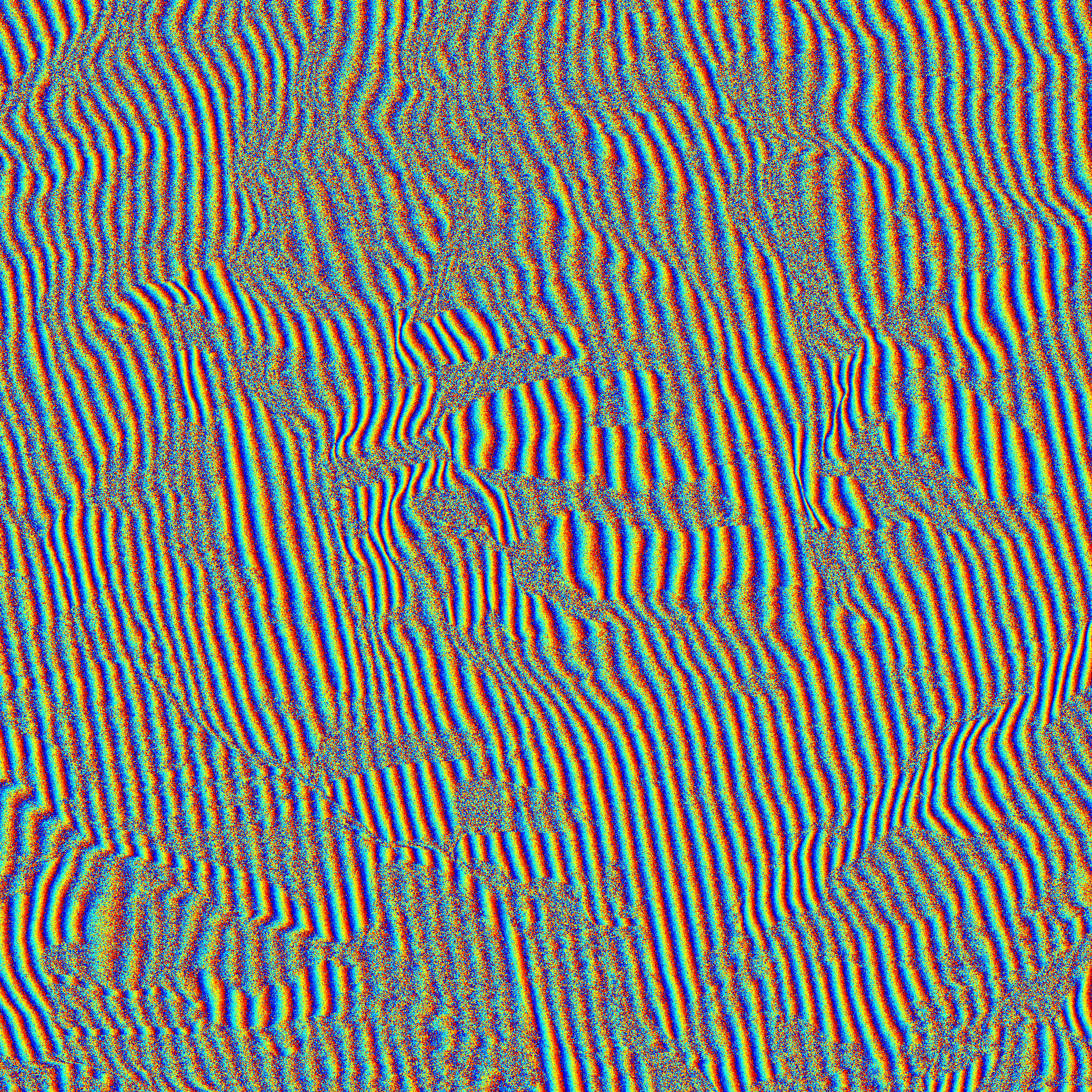 Check the effect of flat earth remove
Step7: Coherence Estimation
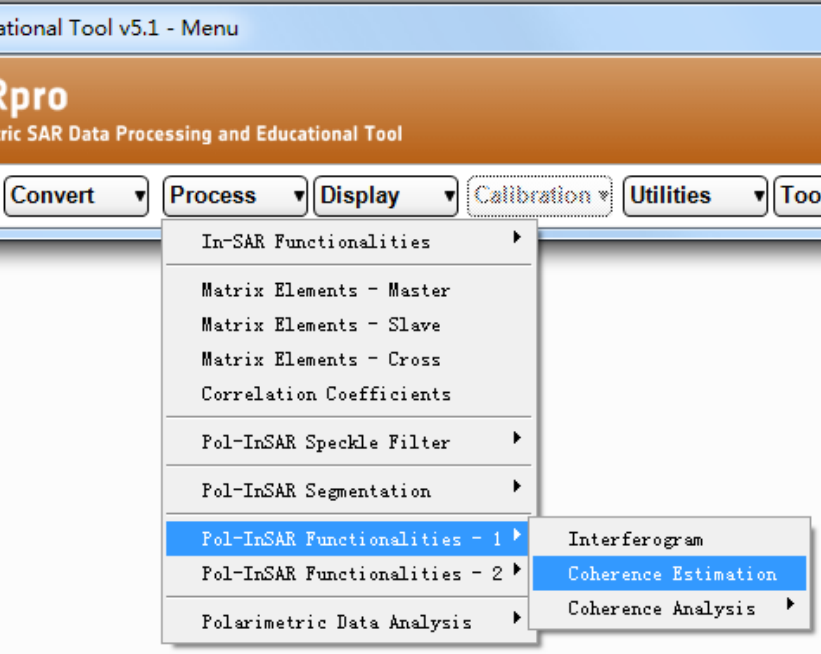 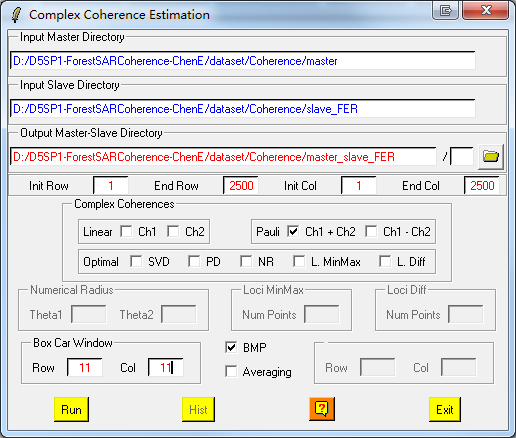 Step7: Coherence Estimation
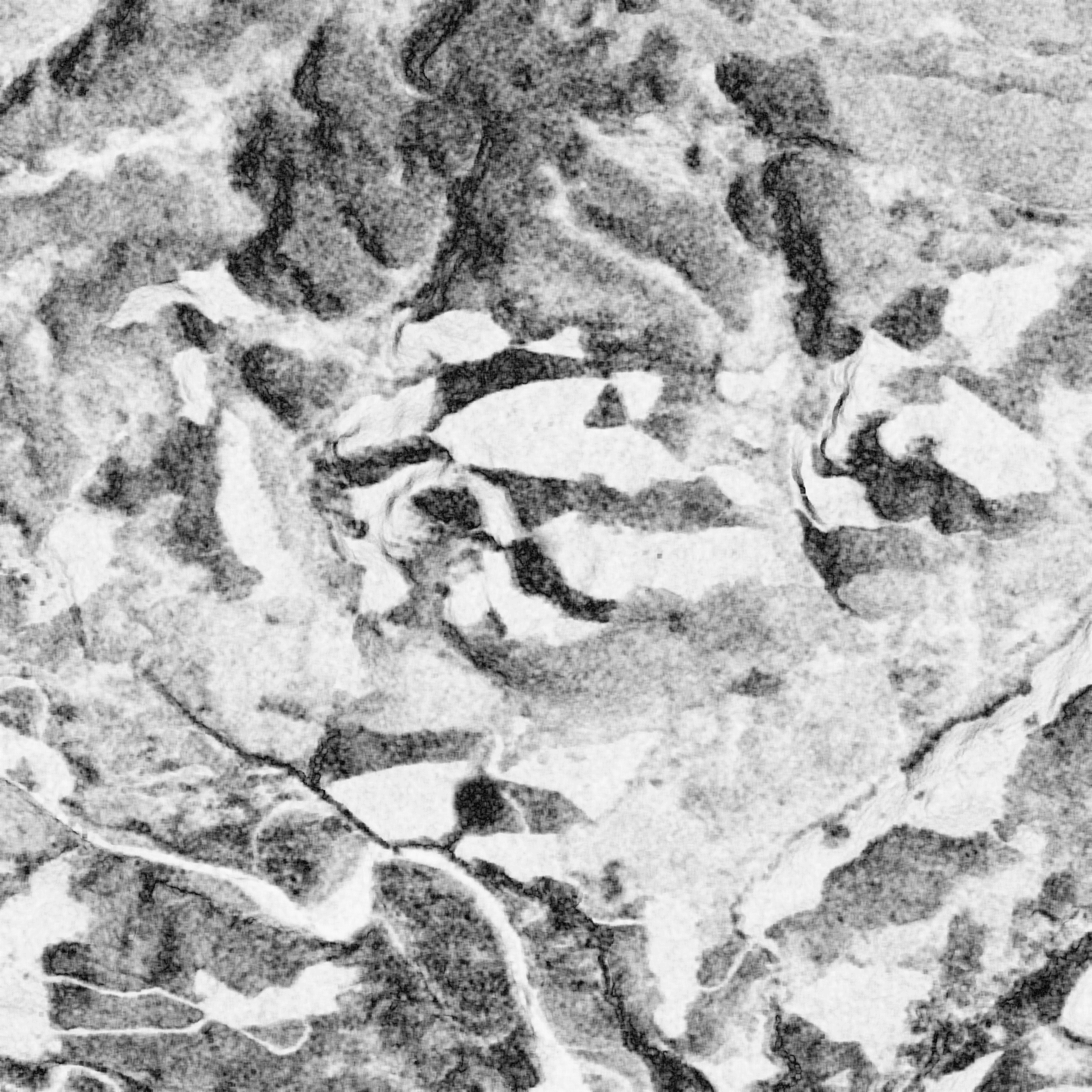 cmplx_coh_Ch1pCh2_mod.bmp
Step8: Save Coherence
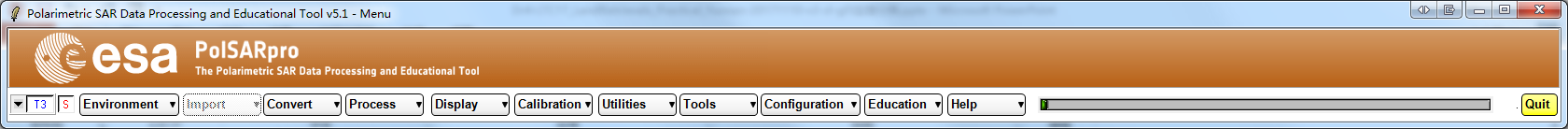 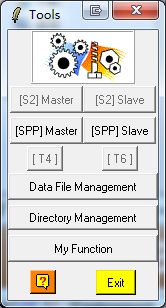 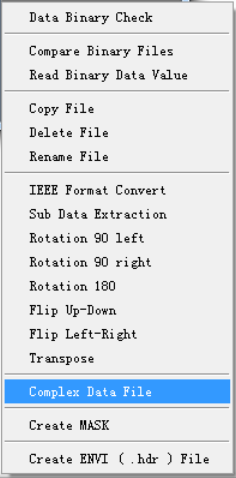 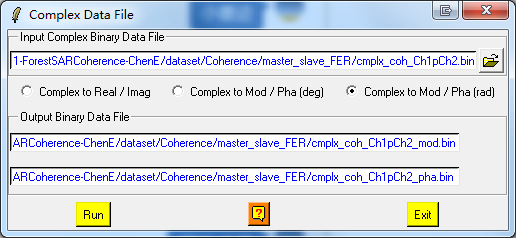 Step9: Geocoding Coherence
Step 9.1 : Sub-region Header File Ready (Orbit data).
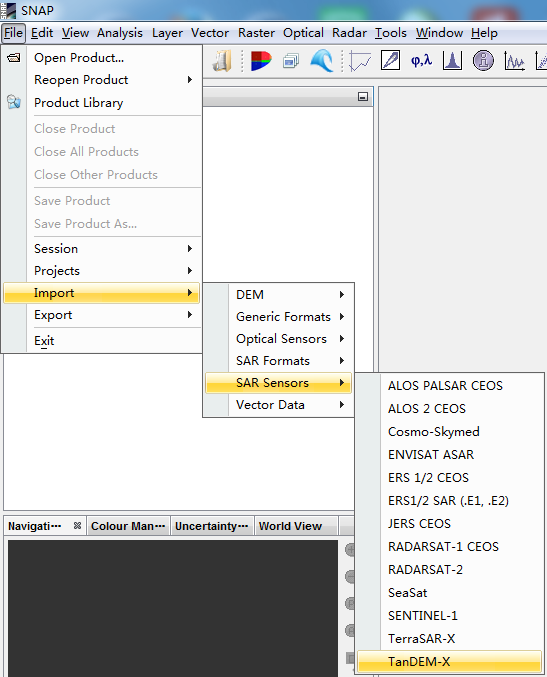 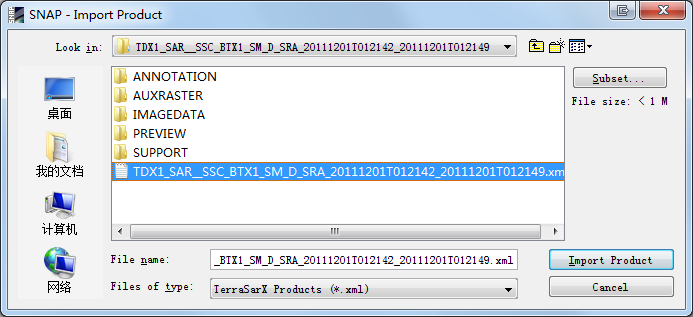 Step9: Geocoding Coherence
Step 9.1 : Sub-region Header File Ready (Orbit data).
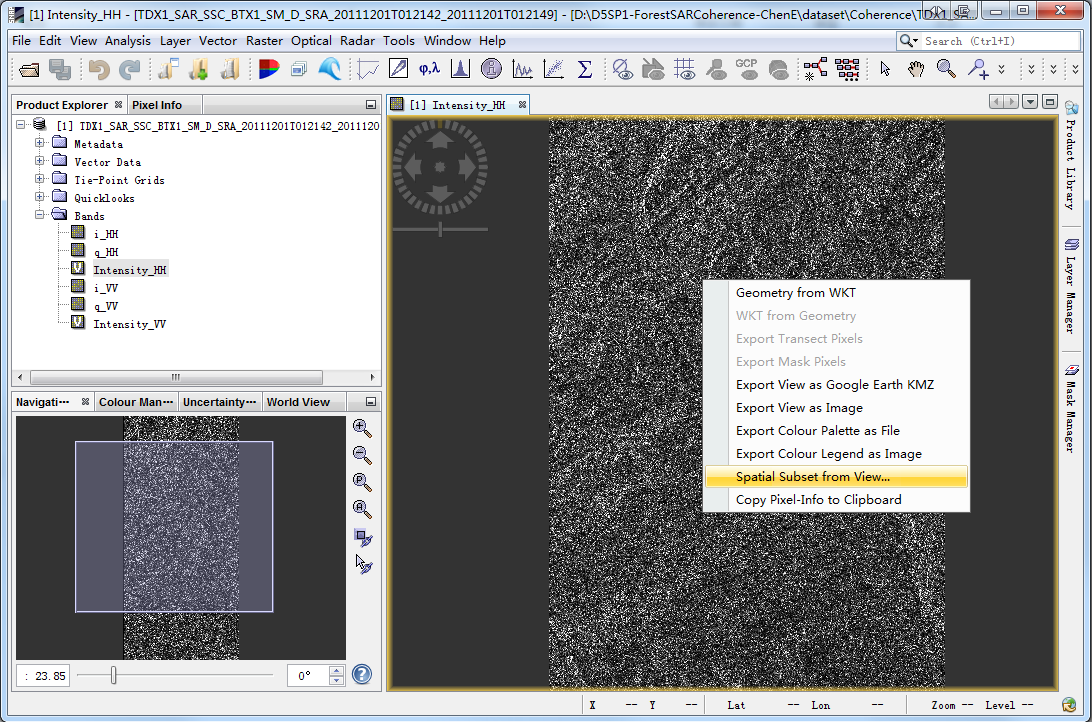 Right Click !
Step9: Geocoding Coherence
Step 9.1 : Sub-region Header File Ready (Orbit data).
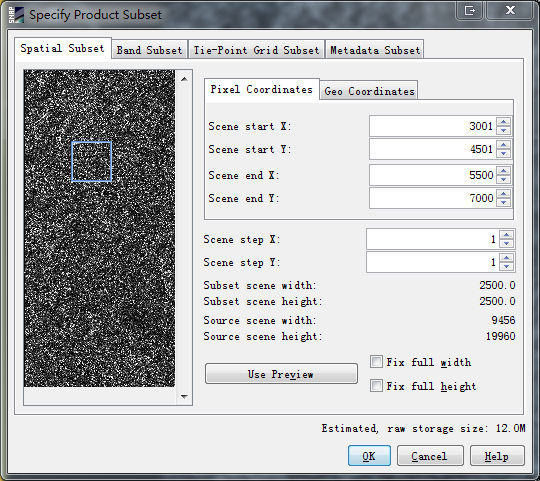 Notes:
Select region 25002500 pixels
Y : 4501 – 7000 select
X：3001 – 5500 select
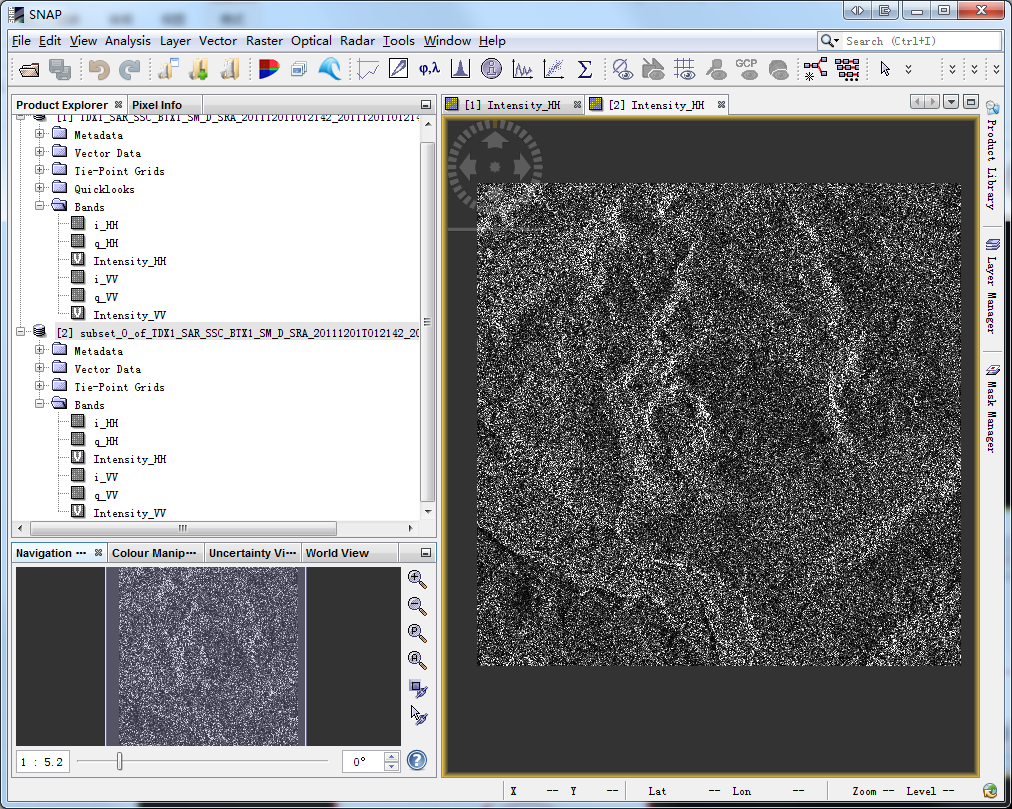 Step9: Geocoding Coherence
Step 9.1 : Sub-region Header File Ready (Orbit data).
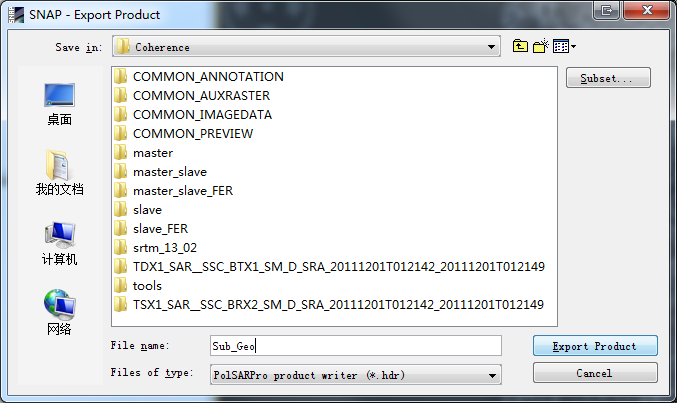 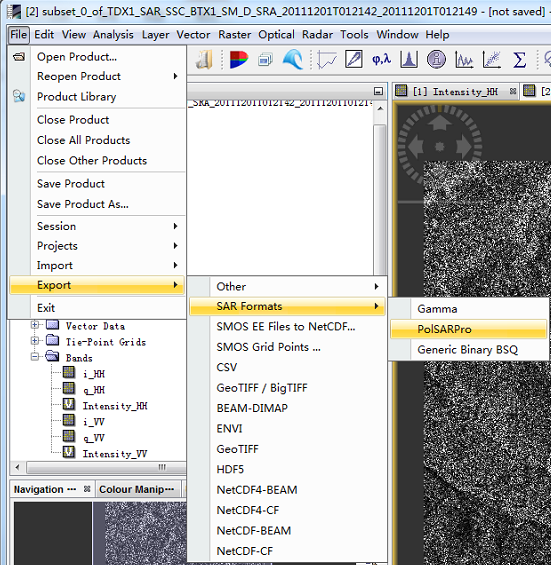 Modify the file name,
Like ‘Sub_Geo’.
Copy the ‘cmplx_coh_Ch1pCh2_mod.bin’ and ‘cmplx_coh_Ch1pCh2_mod.bin.hdr’ to ‘Sub_Geo’ folder.
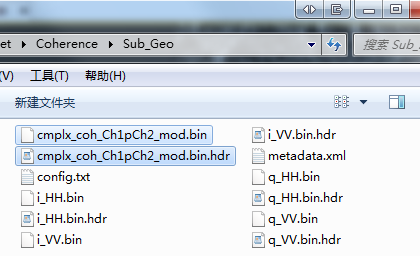 Step9: Geocoding Coherence
Step 9.2 : Coherence Geocoding
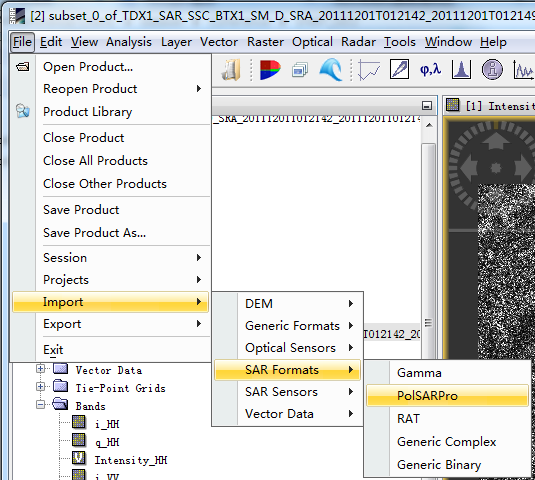 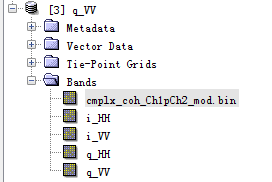 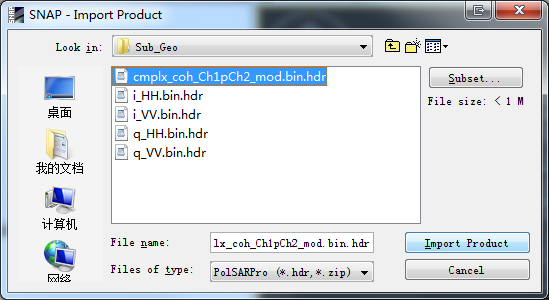 Step9: Geocoding Coherence
Step 9.2 : Coherence Geocoding
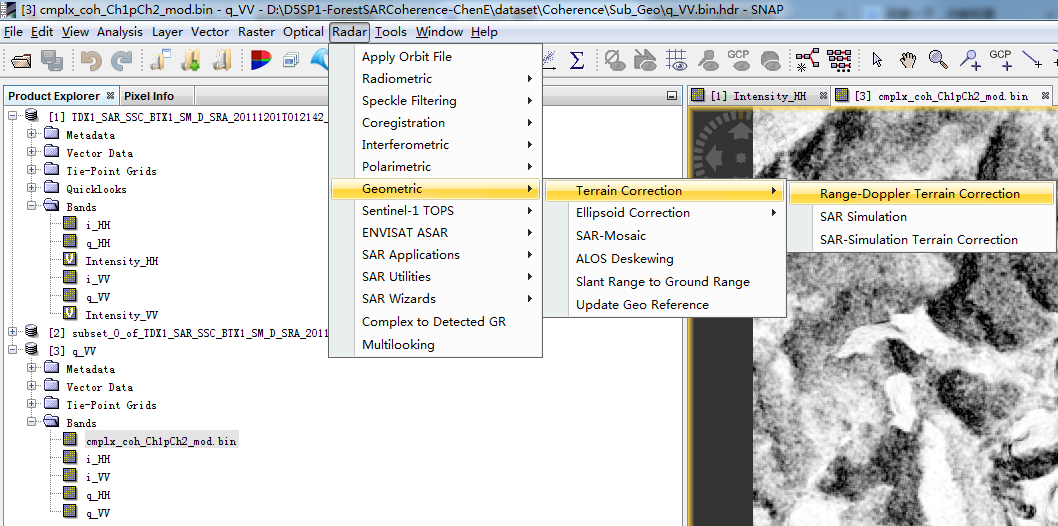 Step9: Geocoding Coherence
Step 9.2 : Coherence Geocoding
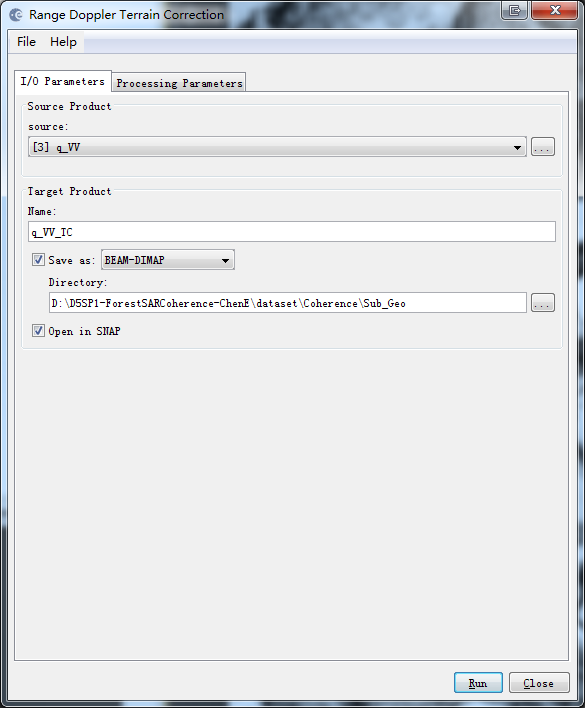 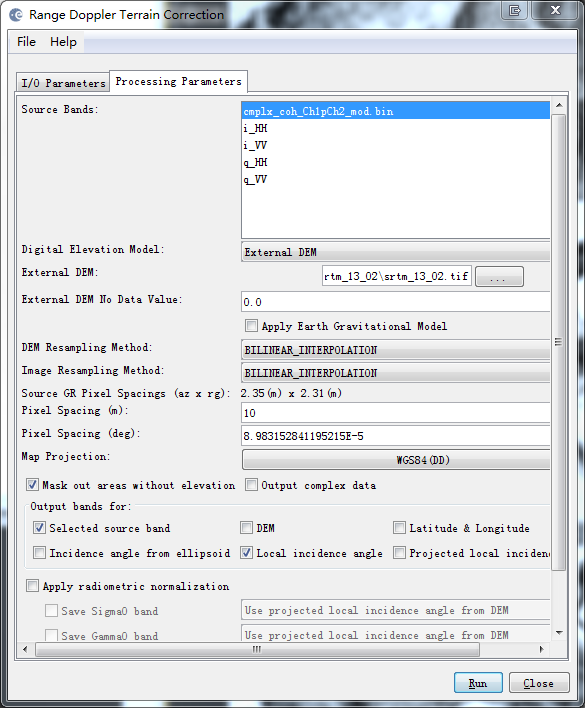 3
2
\Coherence\srtm_13_02\srtm_13_02.tif
4
1
5
6
7
Step9: Geocoding Coherence
Step 9.2 : Coherence Geocoding
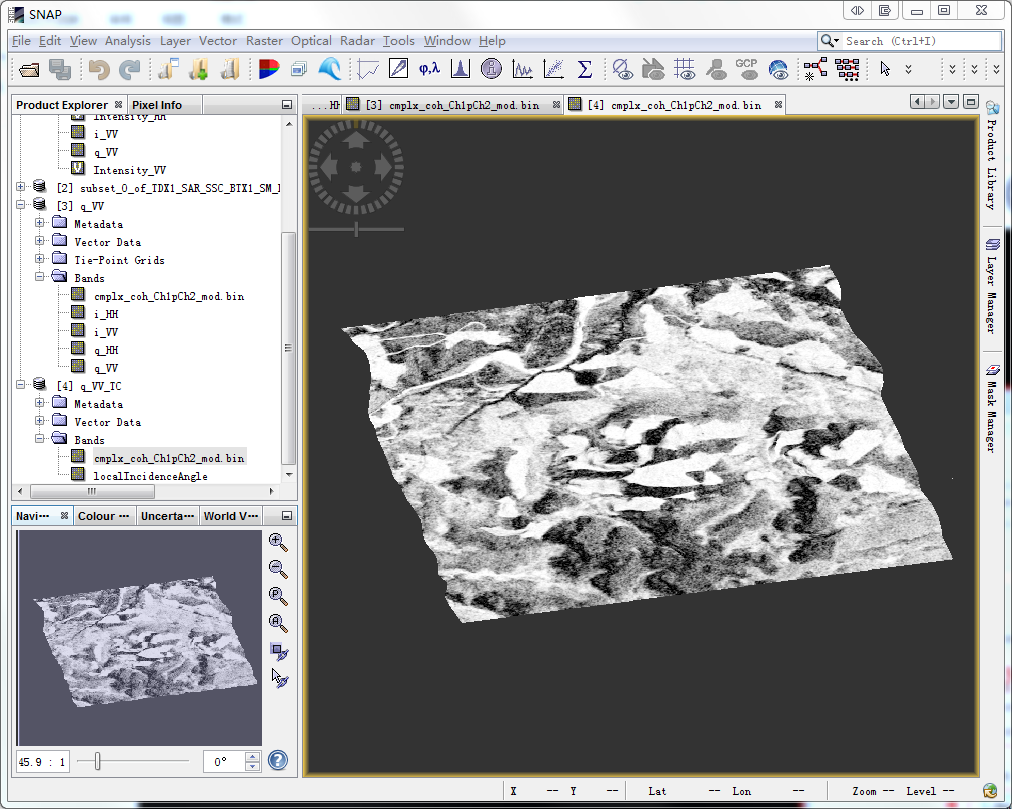 Geocode
Coherence
Step9: Geocoding Coherence
Step 9.2 : Coherence Geocoding
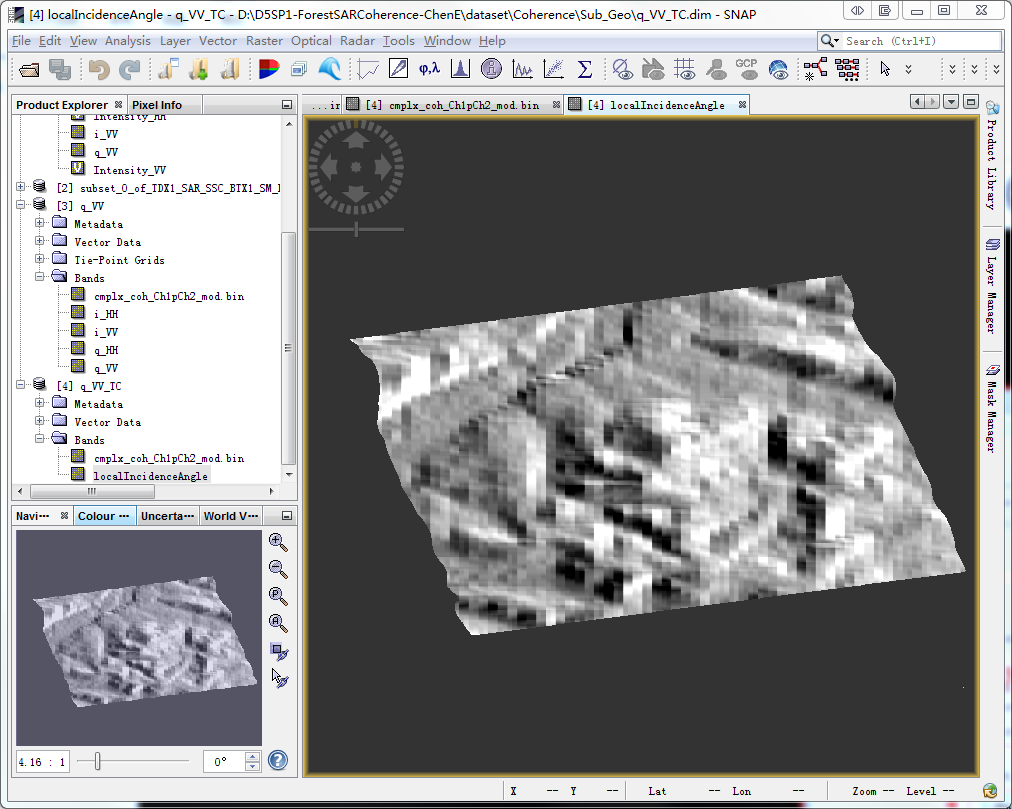 Geocode local 
incidence angle
Step10: Fixed KZ
Fixed Kz
Ambiguity height (hoa)
Fixed Kz  = 0.176
hoa can be find in the header file of Tandem-X data:
TDM1_SAR__COS_BIST_SM_D_SRA_20111201T012142_20111201T012149.xml
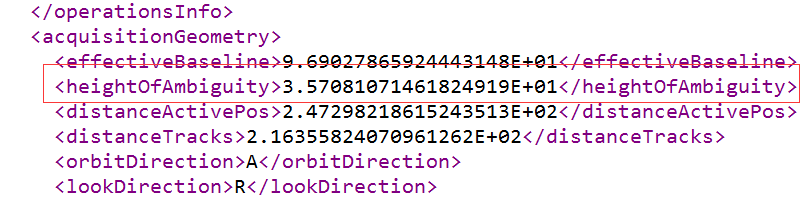 Step11: Local KZ
Local Kz
Local incidence angle file (θloc)
Angle of incidence center (θ0)
θ0 can be find in the header file of Sub-region  data:
..\Coherence\Sub_Geo\metadata.xml
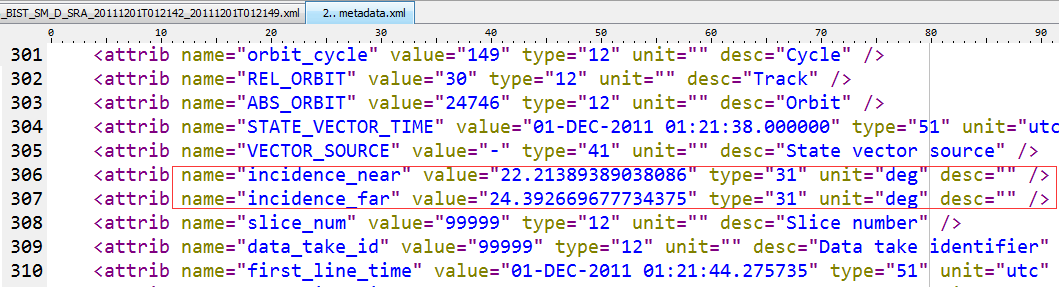 θ0  = (22.2138 + 24.3927)/2 = 23.3033                        2 π sin(θ0 ) /hoa = 0.0697
Step11: Local KZ
1
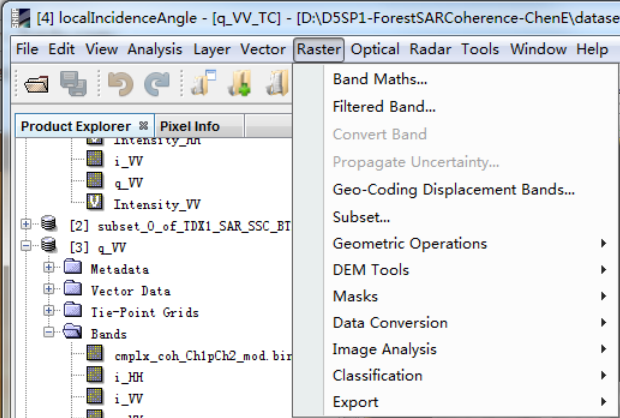 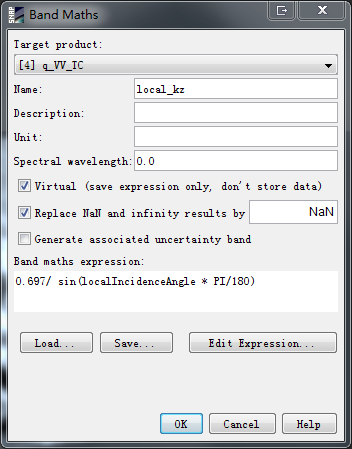 3
2
4
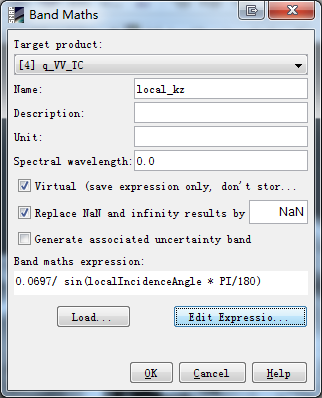 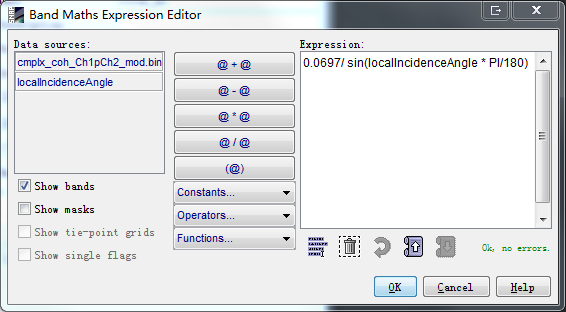 5
6
7
Step11: Local KZ
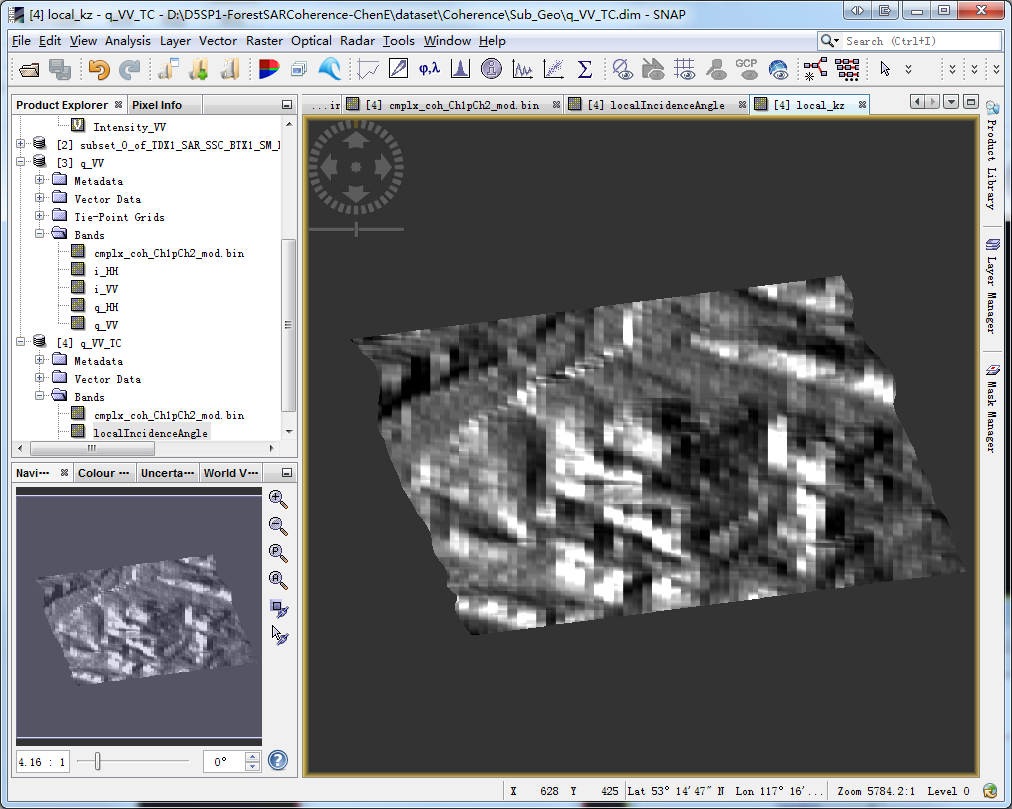 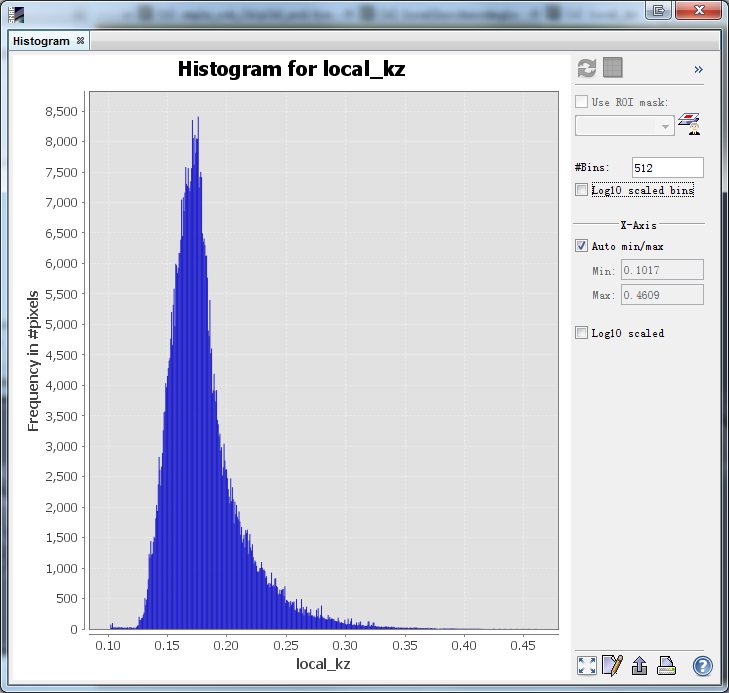 Step12: Height inversion
Based on Fixed KZ :
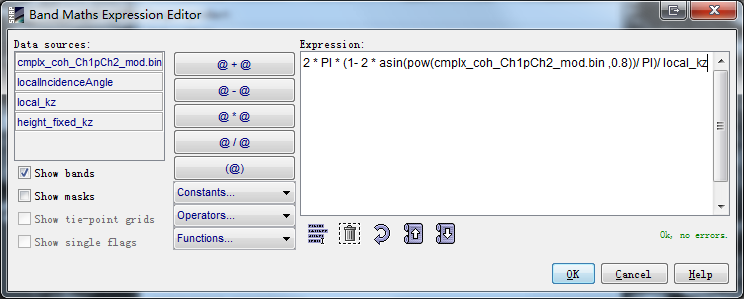 Step12: Height inversion
Based on Fixed KZ :
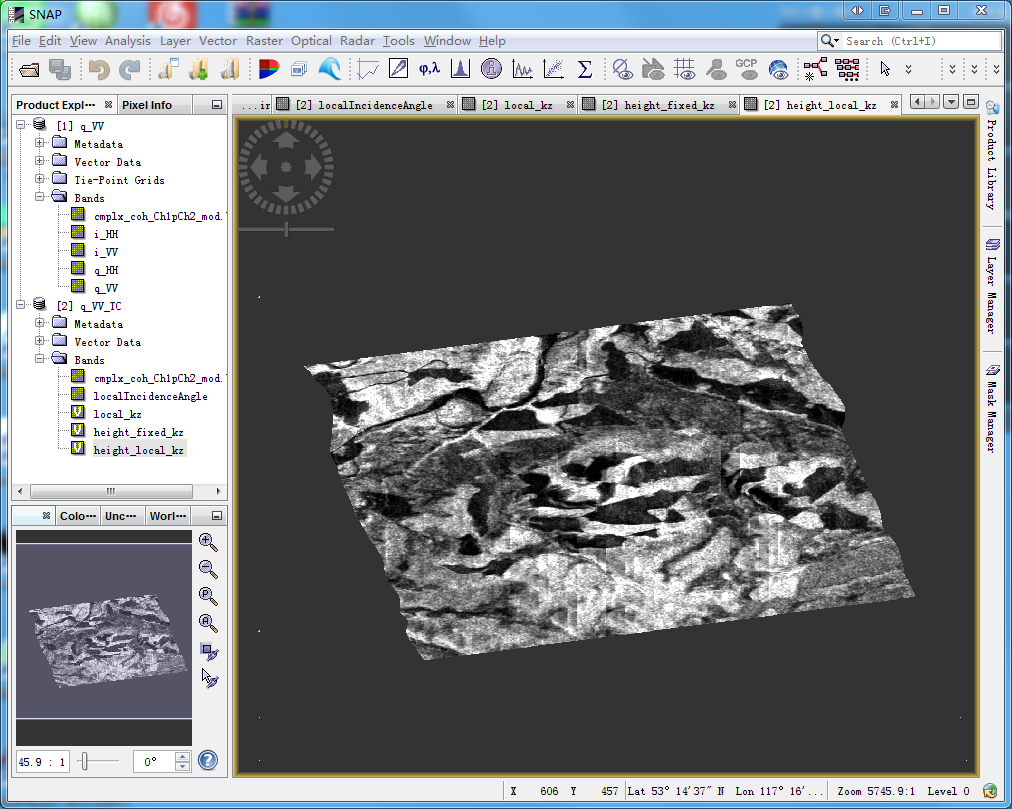 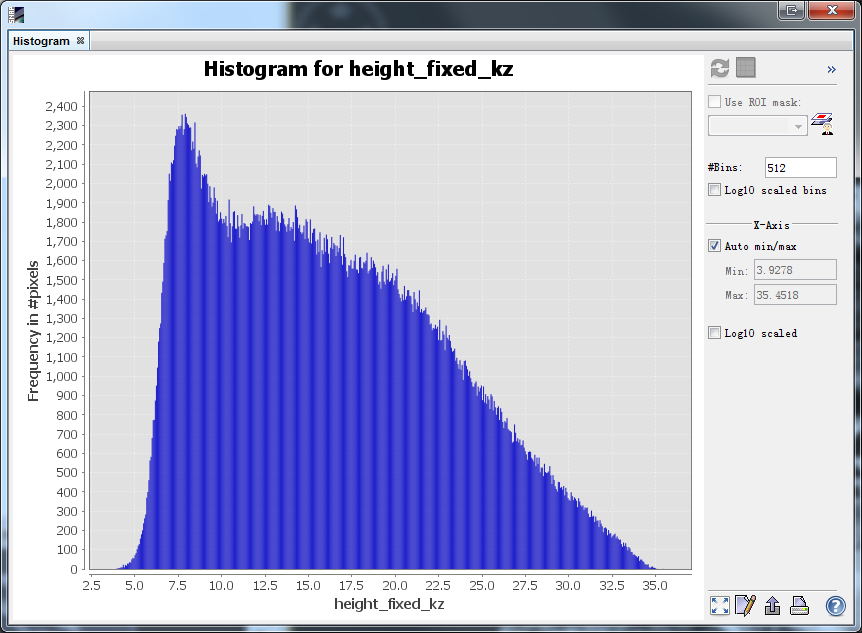 Step12: Height inversion
Based on Local KZ :
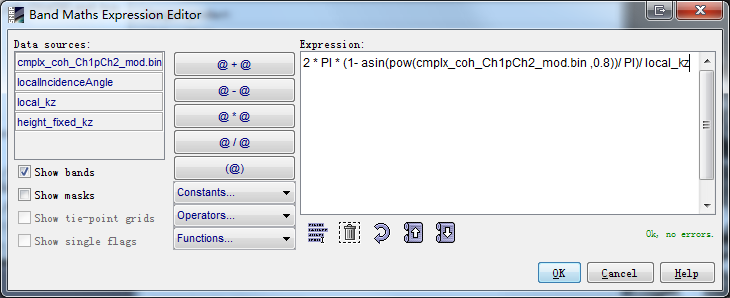 Step12: Height inversion
Based on Local KZ :
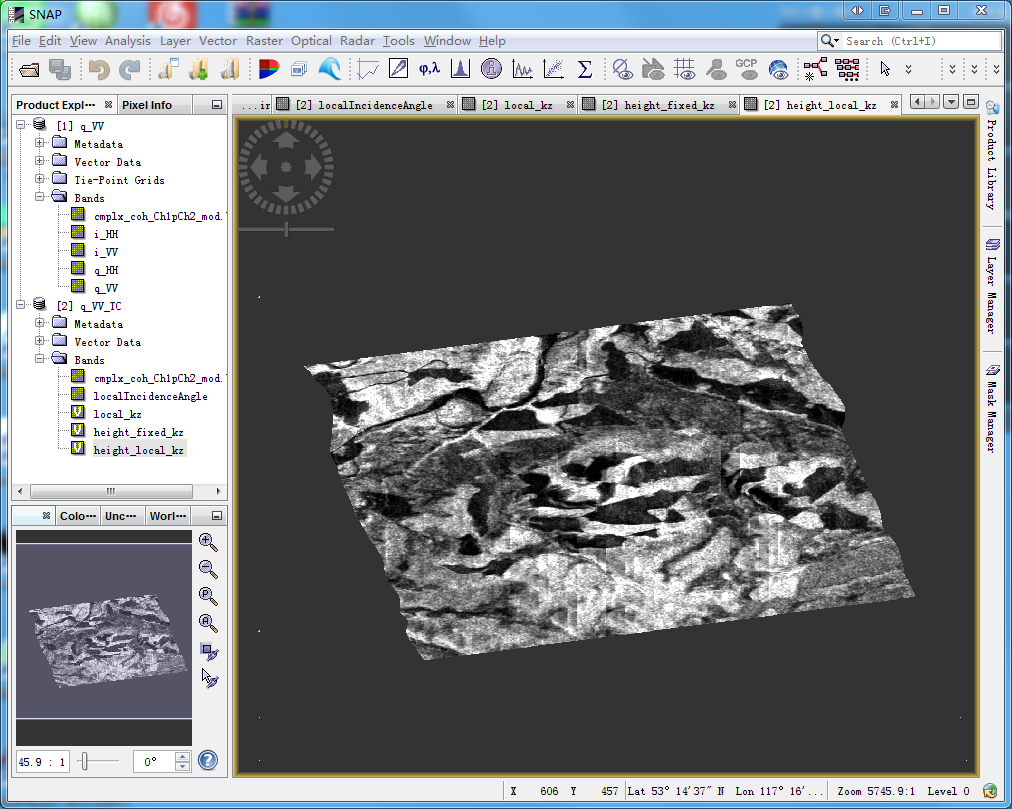 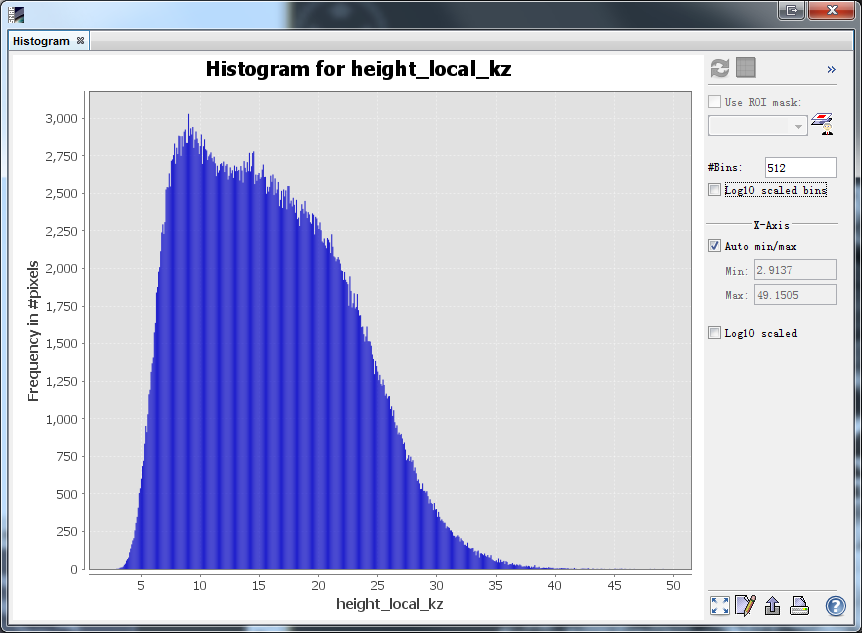 Step12: Height inversion
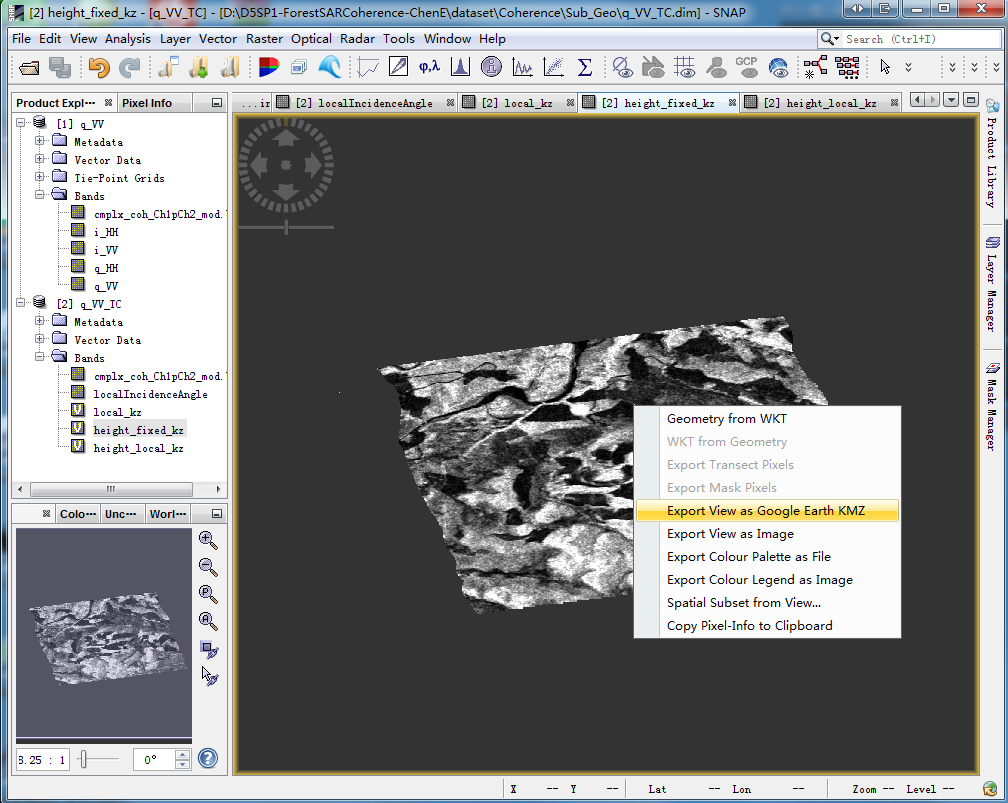 Convert the height inversion result to kmz file.
Step12: Height inversion
Based on Fixed Kz
Based on Local Kz
LiDAR Height
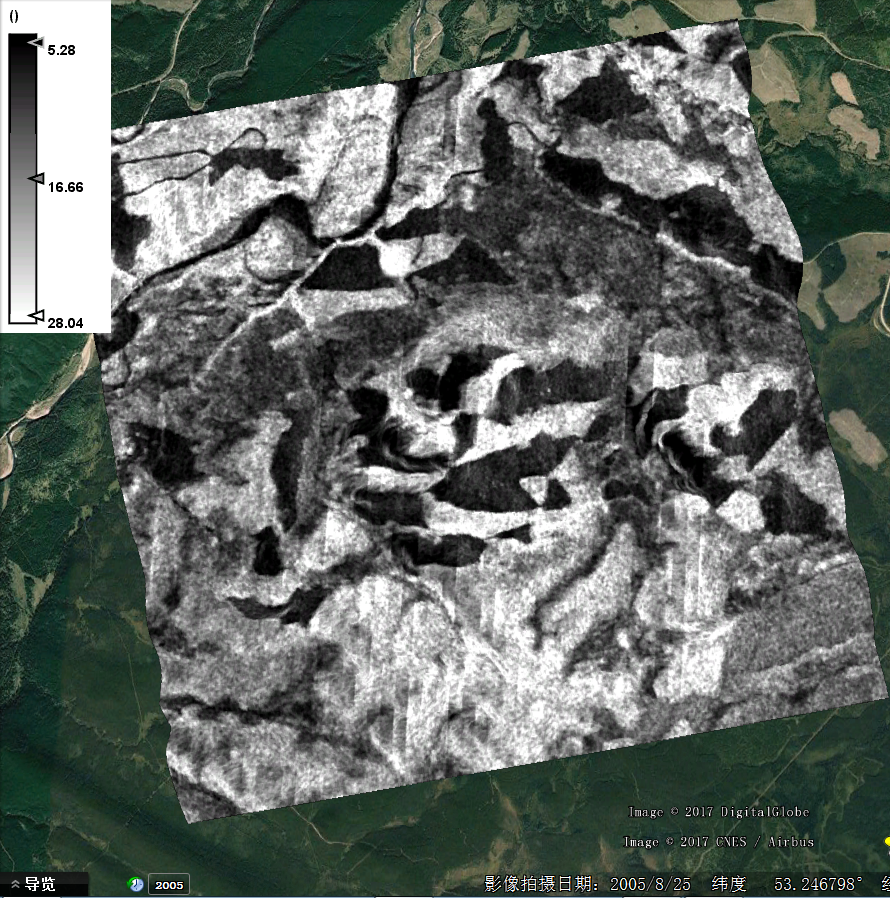 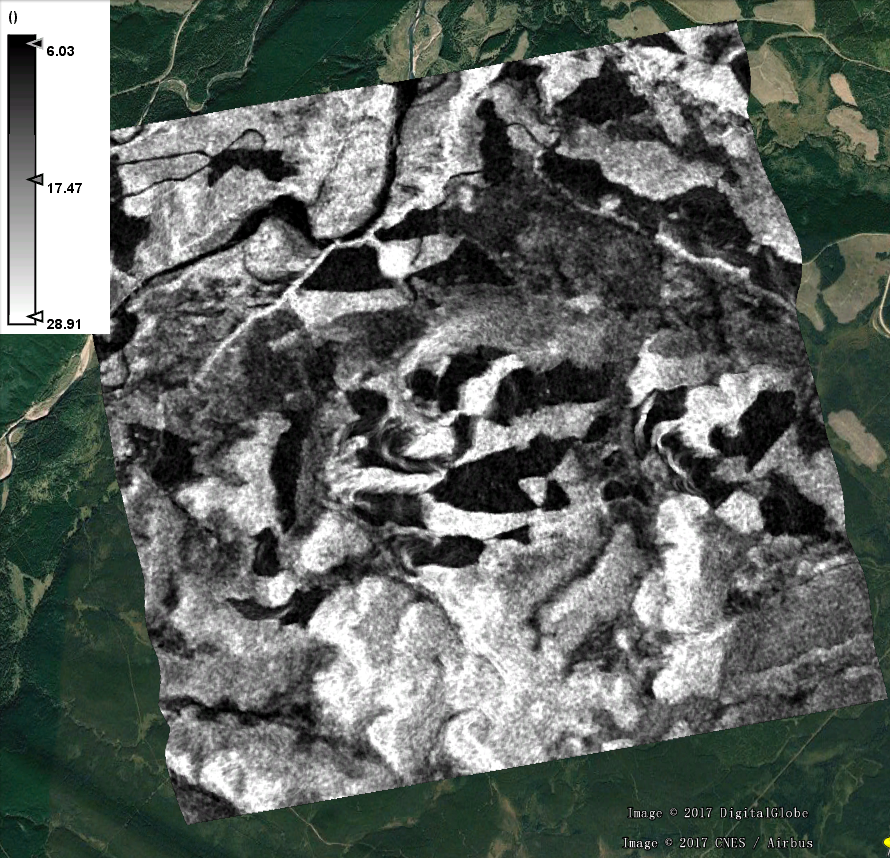 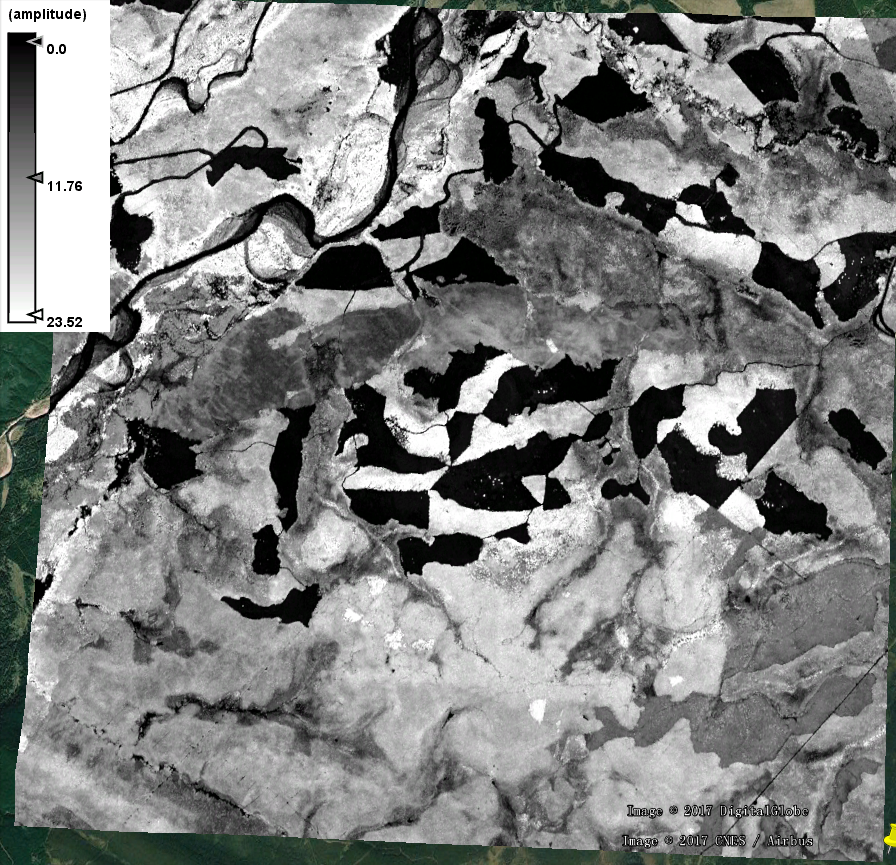 Questions ?
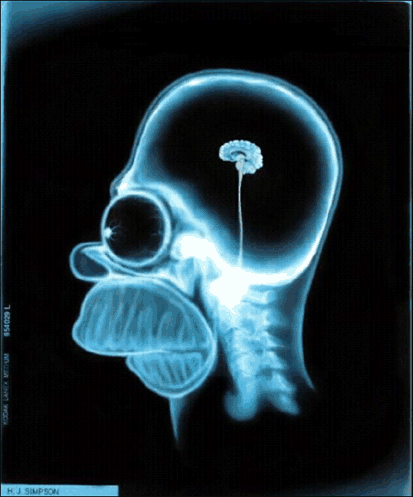 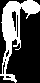 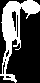